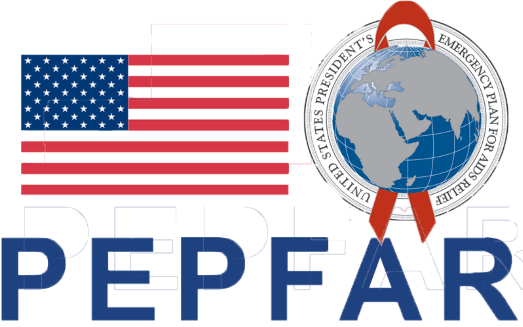 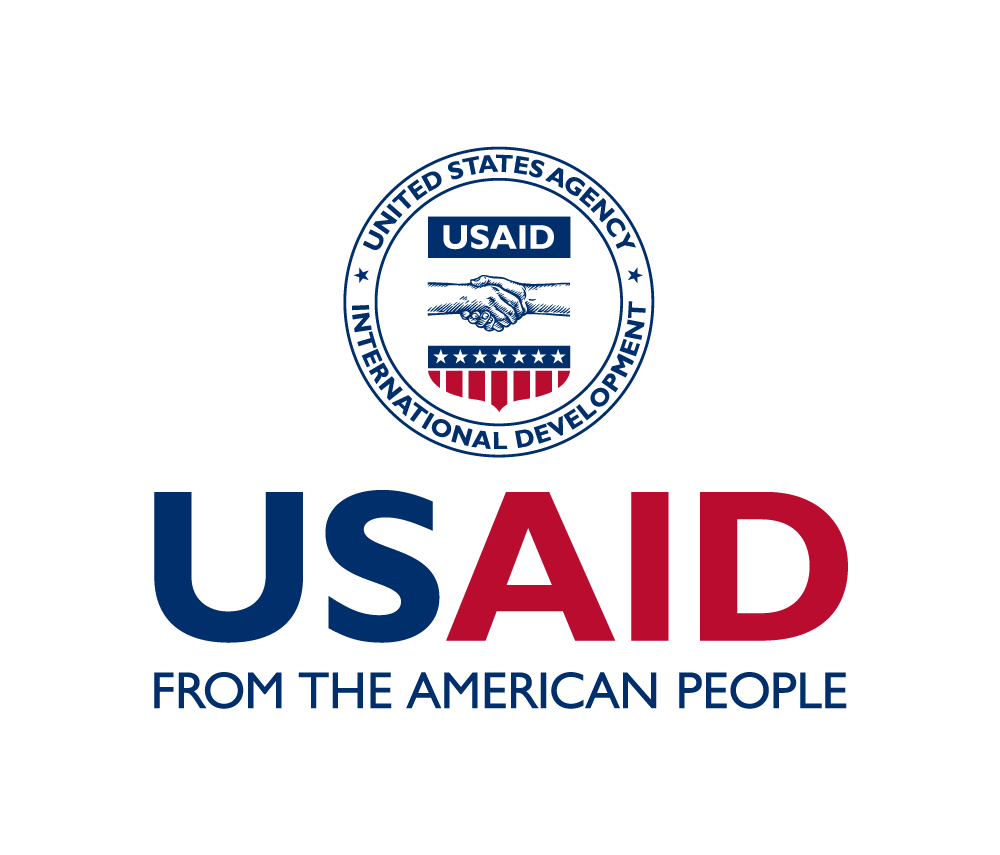 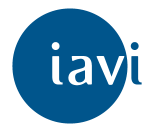 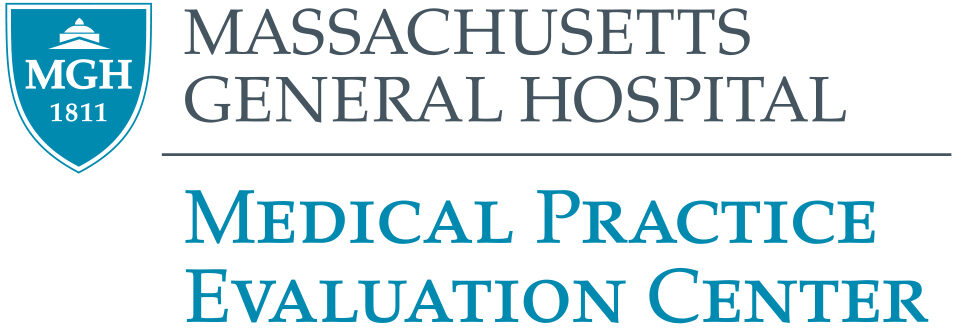 Cost-effectiveness of broadly neutralizing antibodies for infant HIV prophylaxis in settings with high HIV burdens
Presented by: Caitlin Dugdale, MD

Alba C, Malhotra S, Horsfall S, Barnhart M, Chapman K, Cunningham CK, Fast P, Fouda GG, Freedberg KA, Ghazaryan L, Leroy V, Mann C, McCluskey MM, McFarland EJ, Muturi-Kioi V, Permar SR, Sok D, Stranix-Chibanda L, Weinstein MC, Ciaranello AL, and Dugdale CM

Supported by: PEPFAR through USAID, NICHD (K08HD101342, R01HD079214), and IMPAACT (DR808)
Disclosures
None
2
Broadly neutralizing antibodies (bNAbs) could supplement existing infant HIV prevention approaches
Despite continued expansion of efforts to prevent vertical HIV transmission, an estimated 150,000 children acquired HIV in 2020

Anti-HIV bNAbs have demonstrated:
Efficacy against perinatal and postnatal HIV acquisition in non-human primates
Prevention of acquisition of bNAb-sensitive virus in adults
Safety and tolerability when given as injections to newborn infants
Hessell et al. Nat Med, 2016.		Cunningham et al., CROI 2022. 	 Mahomed et al. J Infect Dis, 2021. 	UNAIDS 2021.	
Shapiro et al. Nat Commun, 2020.	McFarland et al. J Infect Dis, 2021.	 Corey et al. NEJM, 2021.
3
Objective
To estimate the potential clinical impact and cost-effectiveness of offering bNAb HIV prophylaxis to infants born in three country settings: Côte d’Ivoire, Zimbabwe, and South Africa
4
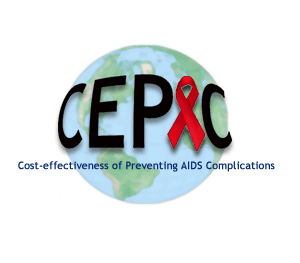 Methods: CEPAC Model
We used the Cost-Effectiveness of Preventing AIDS Complications (CEPAC) computer-based model to simulate individual infants from birth to death

CEPAC accounts for:
Vertical HIV transmission risks and
Pediatric HIV prophylaxis, diagnosis, and treatment
Detailed model specifications are available online:
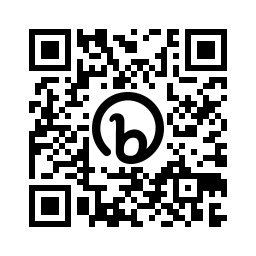 5
Methods: Modeled strategies
Standard of care (SOC) = Infants with known HIV exposure were offered WHO-recommended oral antiretroviral prophylaxis
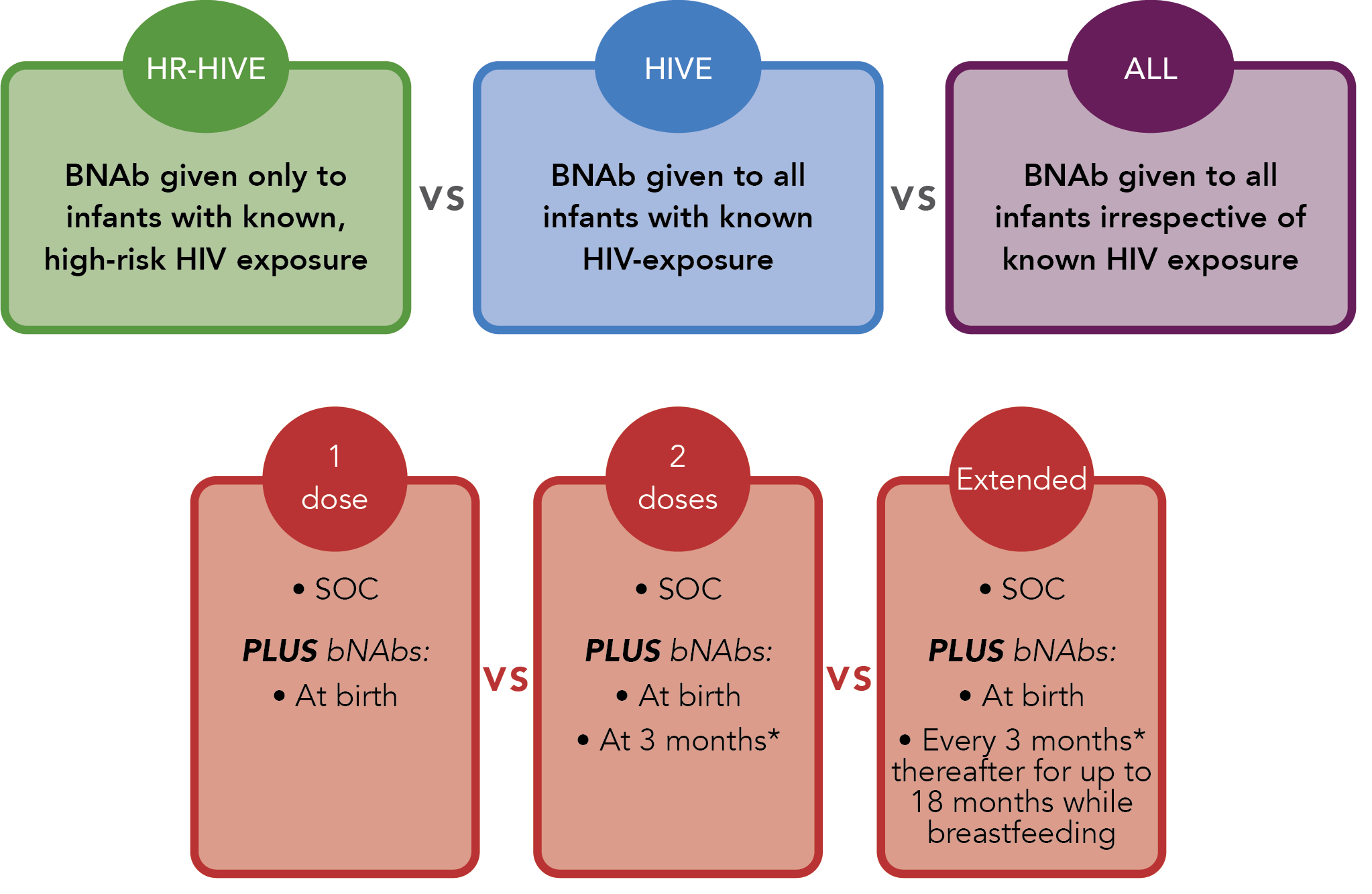 We then modeled offering bNAbs to one of three target populations:
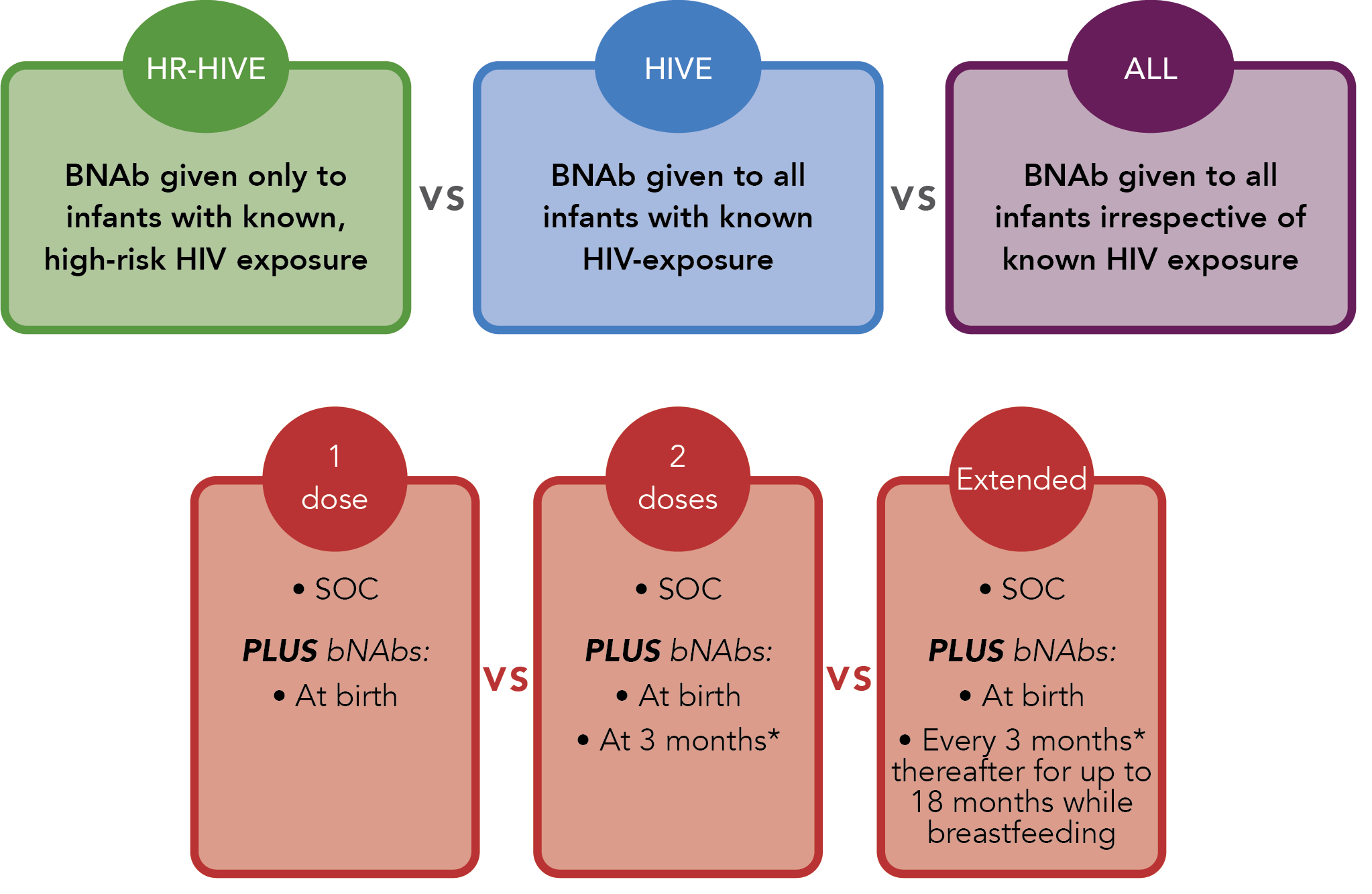 Infants in the bNAb target population were offered one of three dosing approaches:
We evaluated all combinations of target populations and dosing approaches
6
[Speaker Notes: Mention target population as defined as birth]
Methods: Key model inputs
7
Methods: Modeled outcomes
We projected total vertical HIV transmission rates and incremental cost-effectiveness ratios (ICERs) in USD/year of life saved (YLS)

We considered a strategy cost-effective if it resulted in the greatest projected clinical benefit and was cost-saving or had an ICER <50% of a country’s annual GDP per capita

Given the number of strategies, we only present results of strategies that were non-dominated, i.e. were either more beneficial and less costly than another strategy or were more beneficial than a strategy with a lower ICER
8
Results: BNAb strategies were projected to be cost-effective and to reduce HIV transmission by 24-43%
9
ICER, incremental cost-effectiveness ratio; YLS, year of life saved; ALL, strategy giving bNAbs to all infants irrespective of known exposure; 
HIVE, strategy giving bNAbs only to infants with known HIV exposure.
Results: BNAb strategies were projected to be cost-effective and to reduce HIV transmission by 24-43%
10
ICER, incremental cost-effectiveness ratio; YLS, year of life saved; ALL, strategy giving bNAbs to all infants irrespective of known exposure; 
HIVE, strategy giving bNAbs only to infants with known HIV exposure.
Results: BNAb strategies were projected to be cost-effective and to reduce HIV transmission by 24-43%
11
ICER, incremental cost-effectiveness ratio; YLS, year of life saved; ALL, strategy giving bNAbs to all infants irrespective of known exposure; 
HIVE, strategy giving bNAbs only to infants with known HIV exposure.
Results: BNAb infant prophylaxis would remain cost-effective across a wide range of efficacies and costs
Zimbabwe
South Africa
Côte d’Ivoire
Maternal Prevalence: 12.3%
Maternal Prevalence: 2.6%
Maternal Prevalence: 33.0%
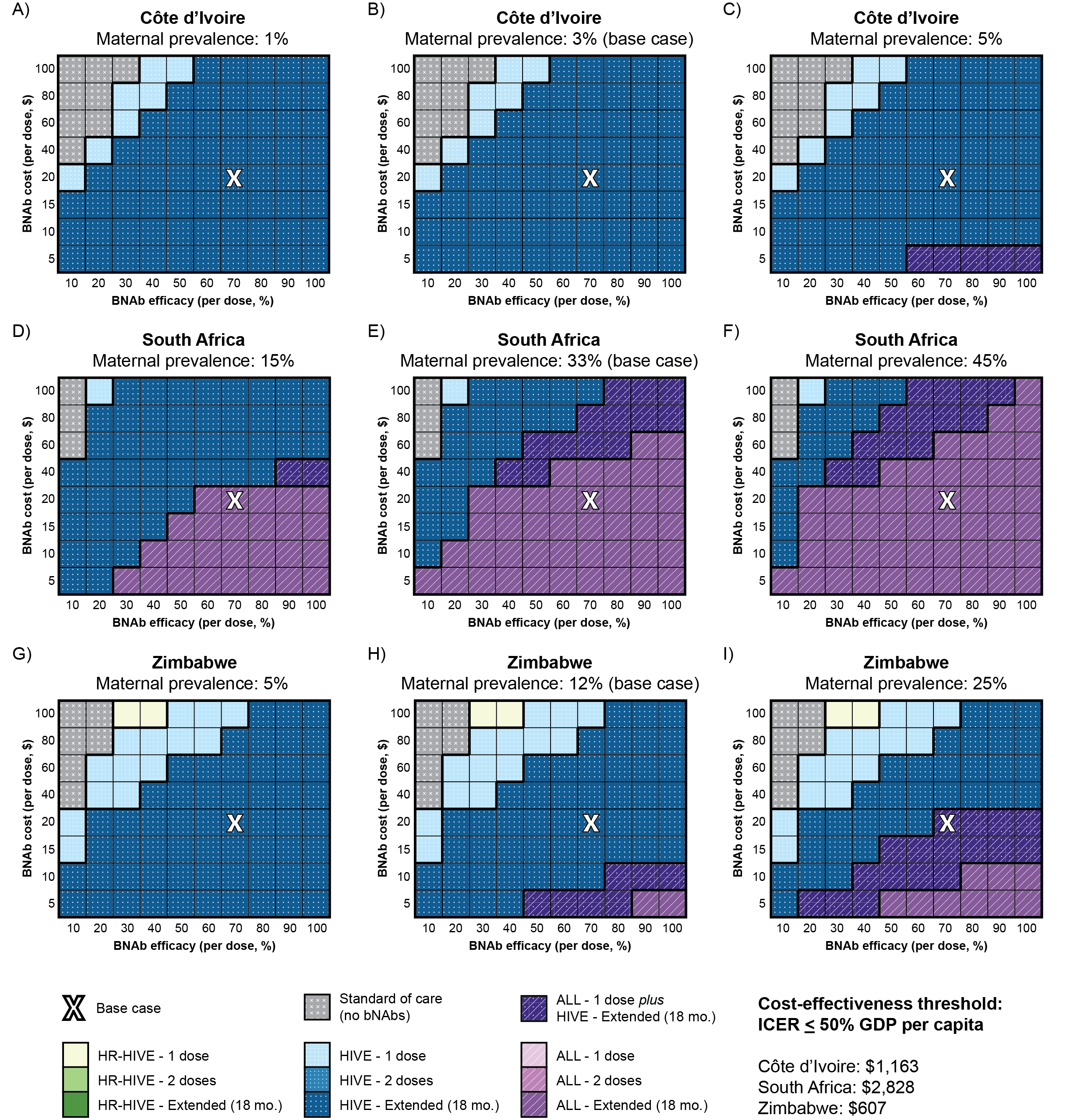 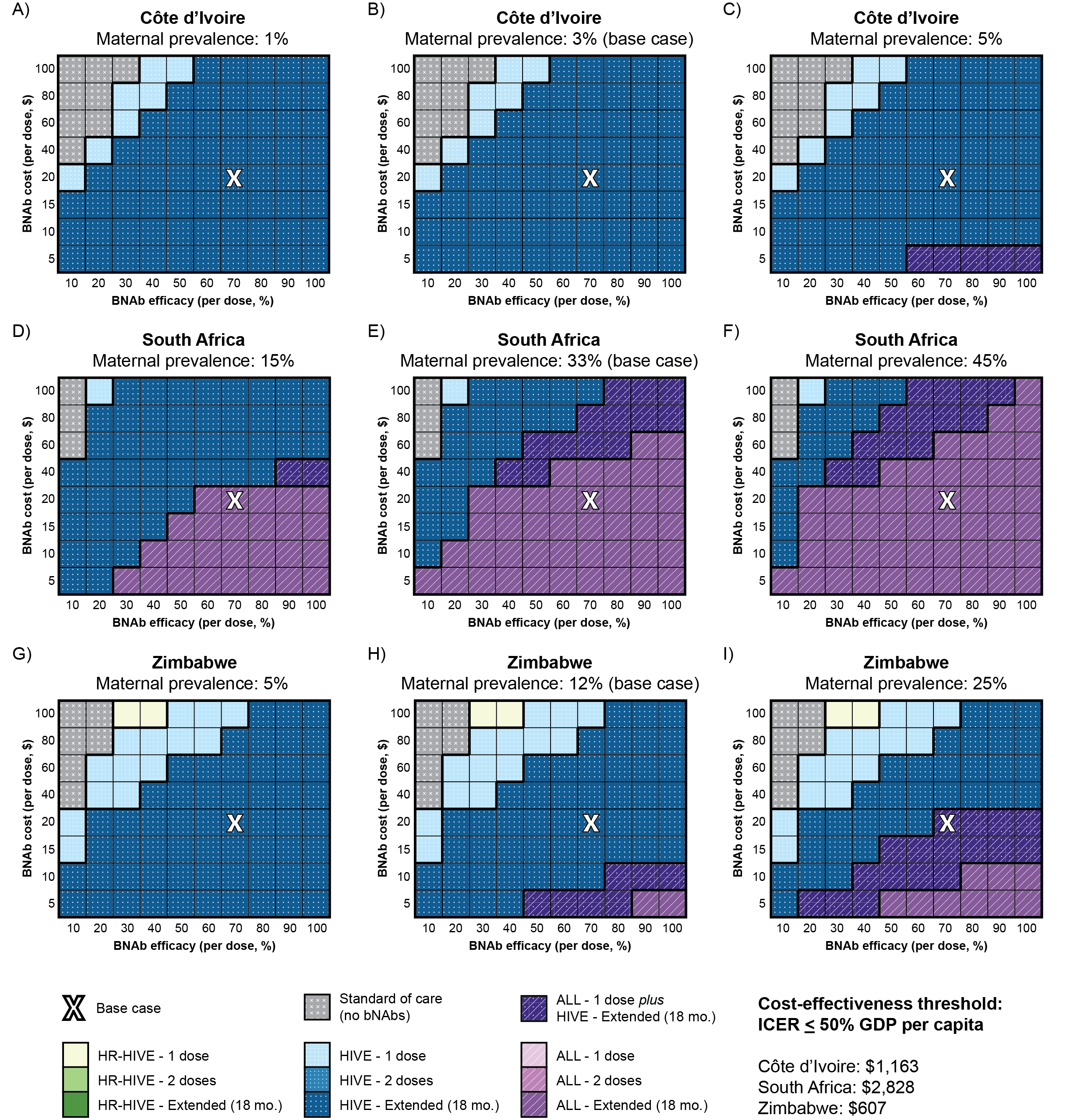 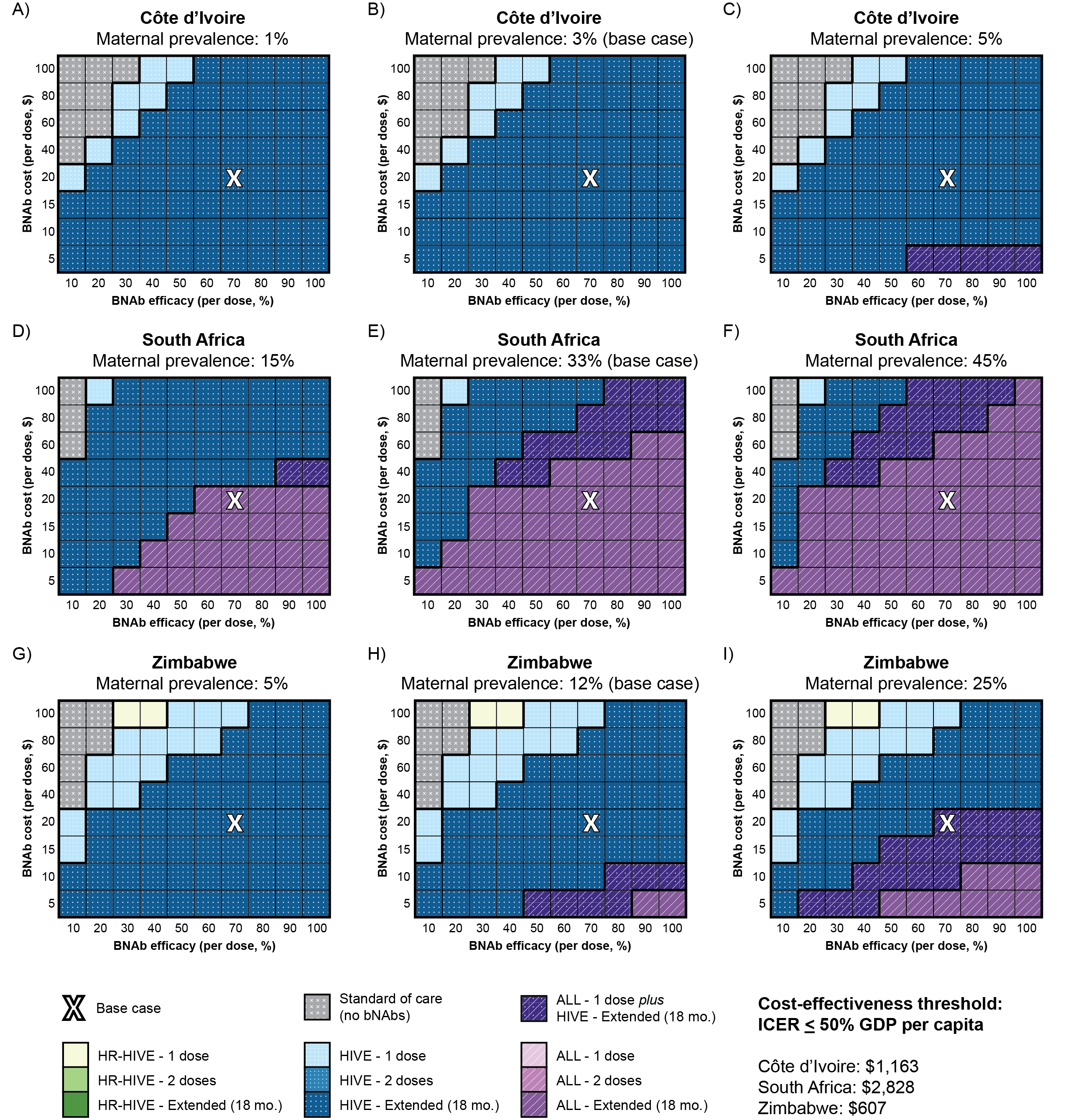 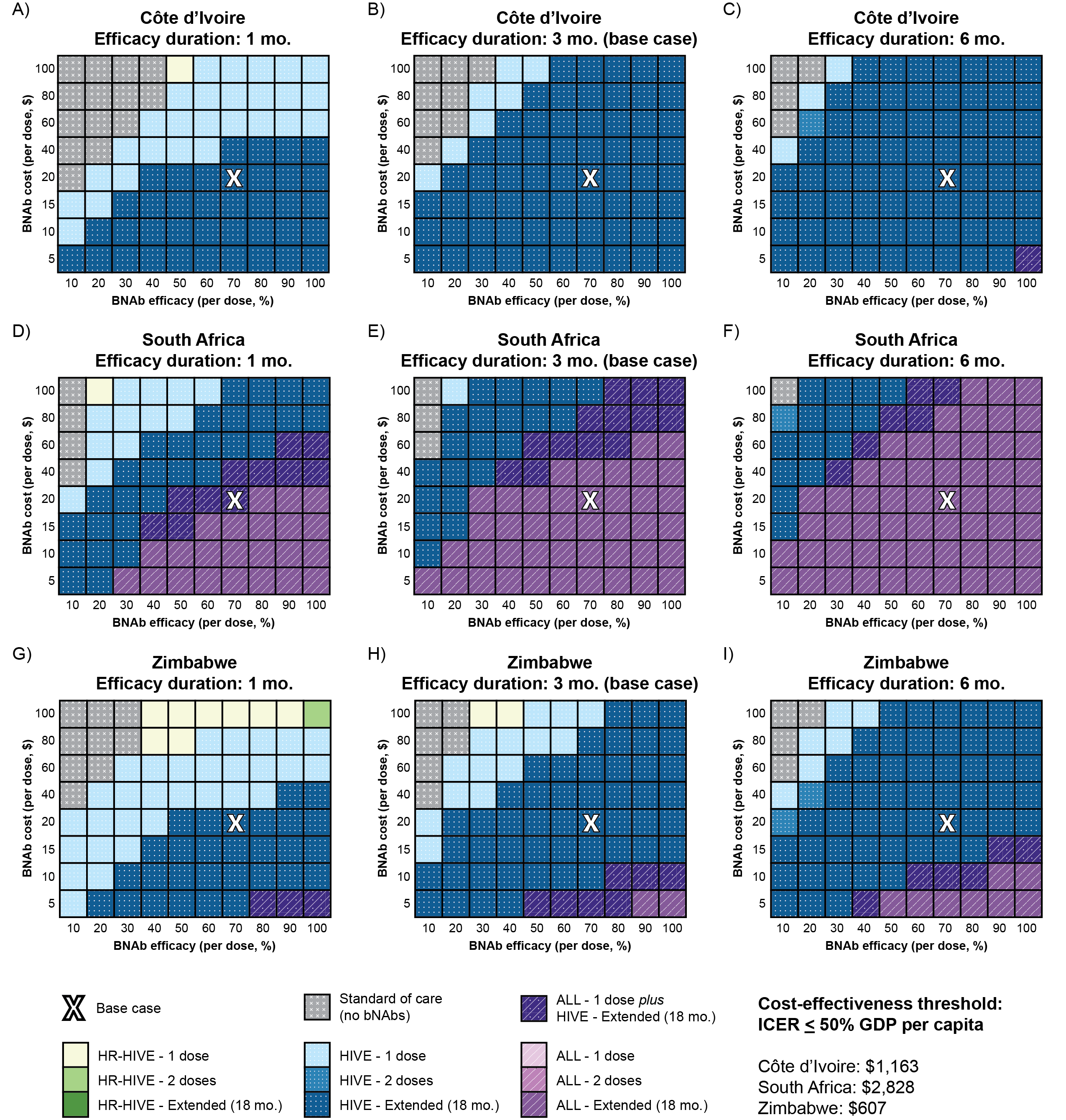 12
Limitations
Characteristics of bNAb infant prophylaxis in actual clinical settings remain unknown; however, bNAbs are projected to provide good value throughout plausible efficacy and cost ranges
We did not explicitly consider health equity in this analysis; the cost-effective bNAb implementation approach may differ depending on equity considerations, cost-effectiveness threshold, and levels of partner funding
13
Conclusions
Offering bNAbs to infants with known HIV exposure would be cost-effective in Côte d’Ivoire and Zimbabwe, and offering bNAbs to all infants would be cost-effective in South Africa, where maternal HIV prevalence and incidence are relatively higher
Cost-effective bNAb strategies would substantially reduce projected vertical transmission compared to the current standard of care
The potential clinical impact and cost-effectiveness of bNAb infant prophylaxis should motivate further bNAb research and development
14
Acknowledgements
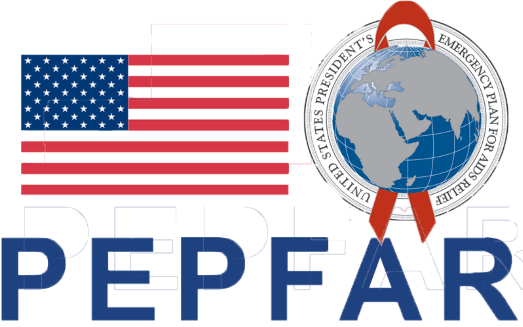 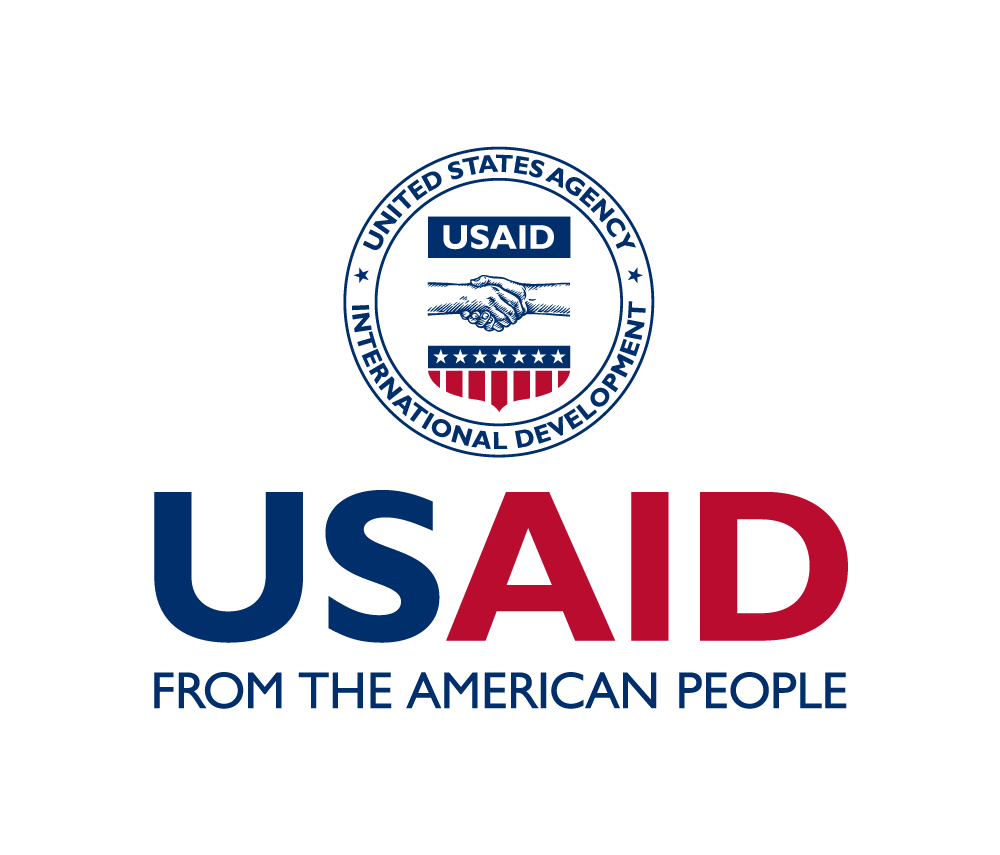 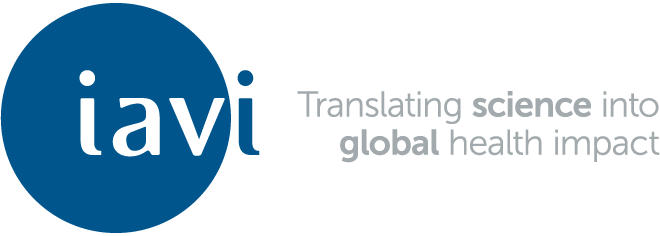 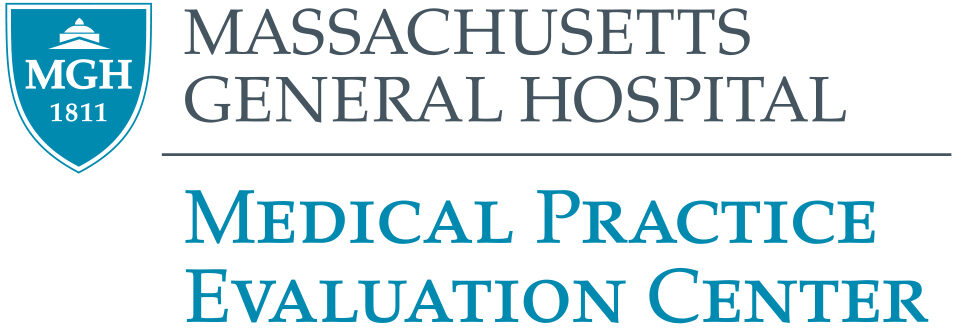 Additional CEPAC-Pediatric Research Team Members and Collaborators
Alyssa Amick, MPHAdrie Bekker, MBChB
Ravi Brenner, BAJohn Chiosi, MDSophie Desmonde, PhDClare Flanagan, MPHAmeena Goga, MBChB
Elena Jin, BAMichelle Jones, BSLandon Myer, PhD, MBBChAnne Neilan, MD, MPHDavid Paltiel, PhDChristopher Panella, BAKunjal Patel, DSc, MPHPamela Pei, PhDLivia Qoshe, BA
Roger Shapiro, MDFatma Shebl, MD, PhDVirginia Talbot, BSOgochukwu Ufio, BSKaren Webb, MSc
Supported by:
This presentation is made possible by the support of the American People through the U.S. President’s Emergency Plan for AIDS Relief (PEPFAR) through United States Agency for International Development (USAID). 
This work was also supported by the Eunice Kennedy Shriver National Institute of Child Health and Human Development (NICHD) (K08HD101342, R01HD079214), and International Maternal Pediatric Adolescent AIDS Clinical Trials Network (IMPAACT) (DR808).
Overall support for IMPAACT is provided by the National Institute of Allergy and Infectious Diseases (NIAID), National Institute of Child Health and Human Development (NICHD) (HHSN275201800001I), National Institute of Mental Health (NIMH), and National Institutes of Health (NIH) (UM1AI068632, UM1AI068616, UM1AI106716).
The contents of this presentation are the sole responsibility of the authors and do not necessarily reflect the views of PEPFAR, USAID, NIH, IAVI or the United States Government.
15